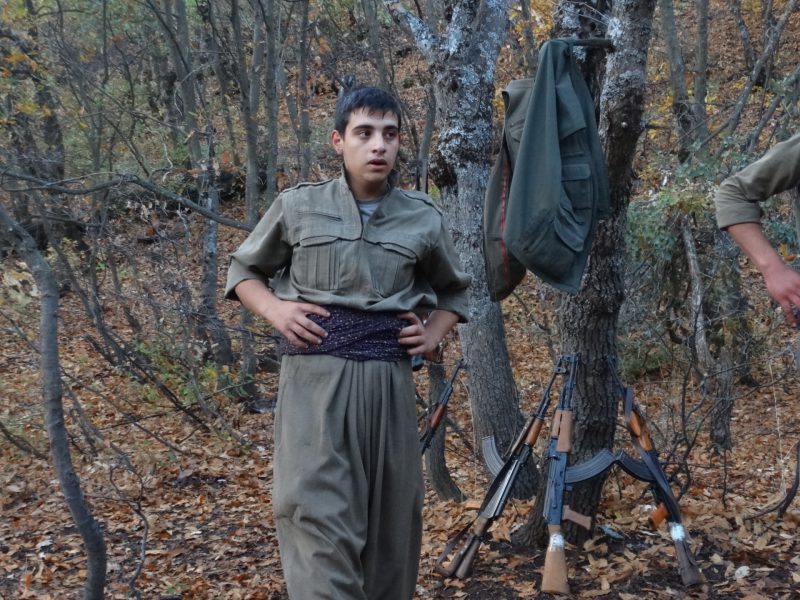 کودک سربازان فراموش شده
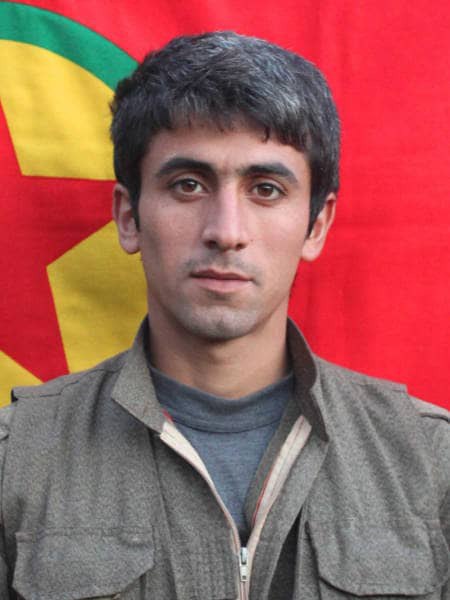 لقمان نقدی